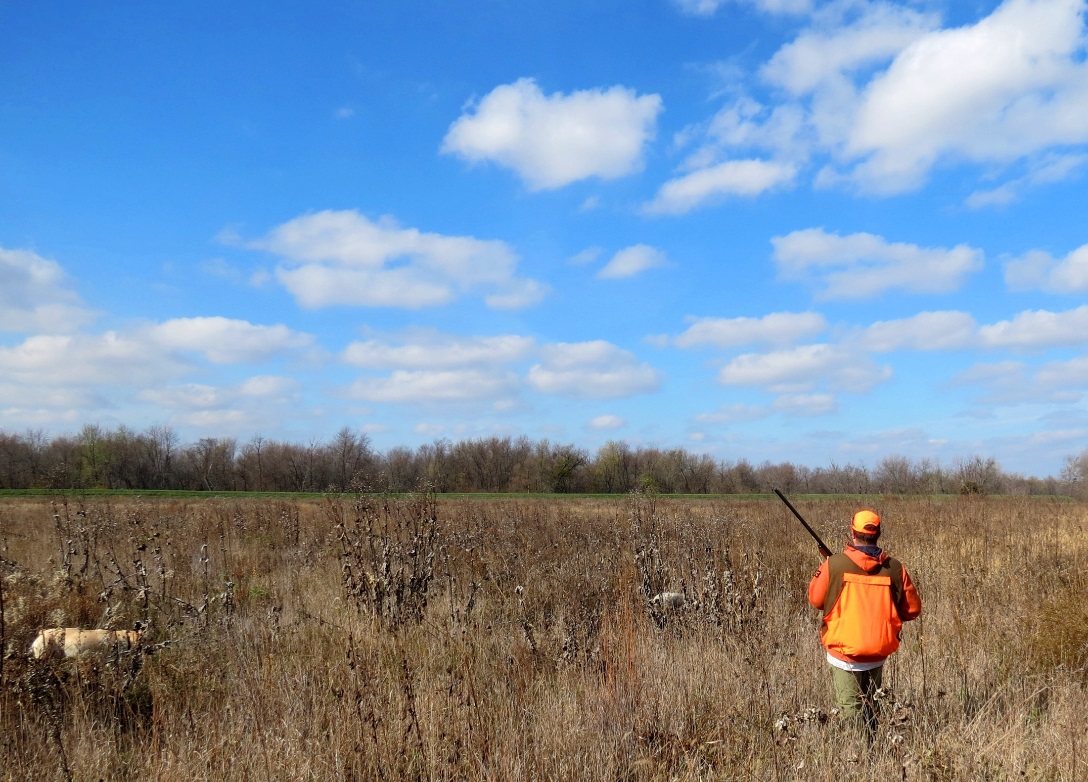 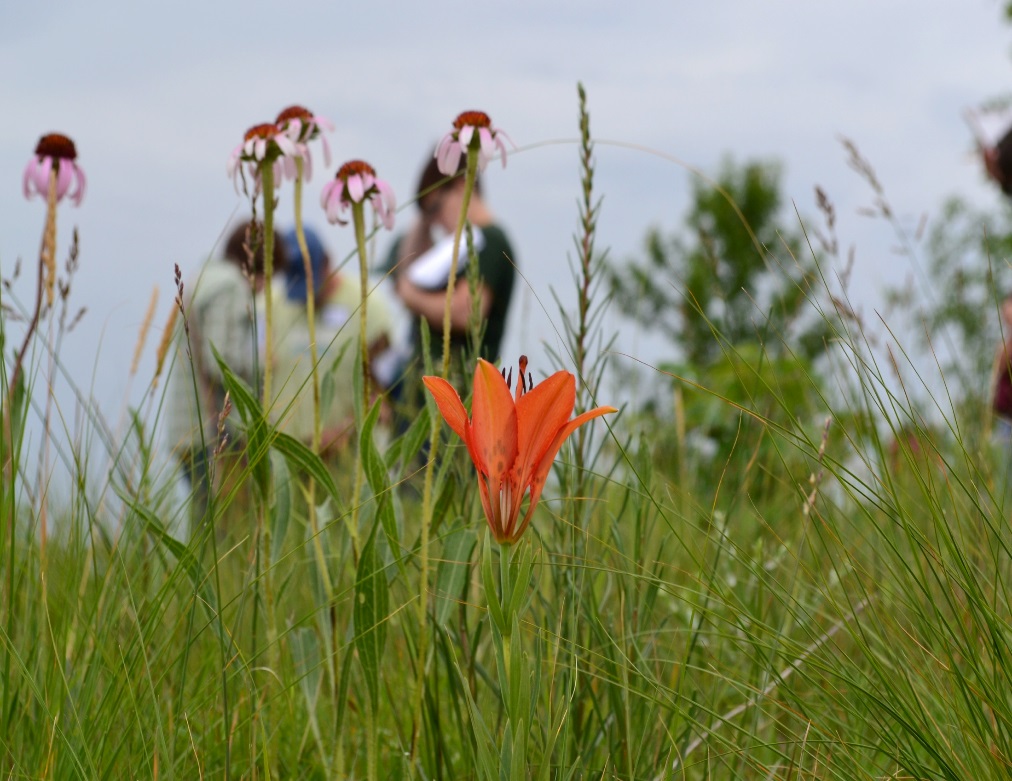 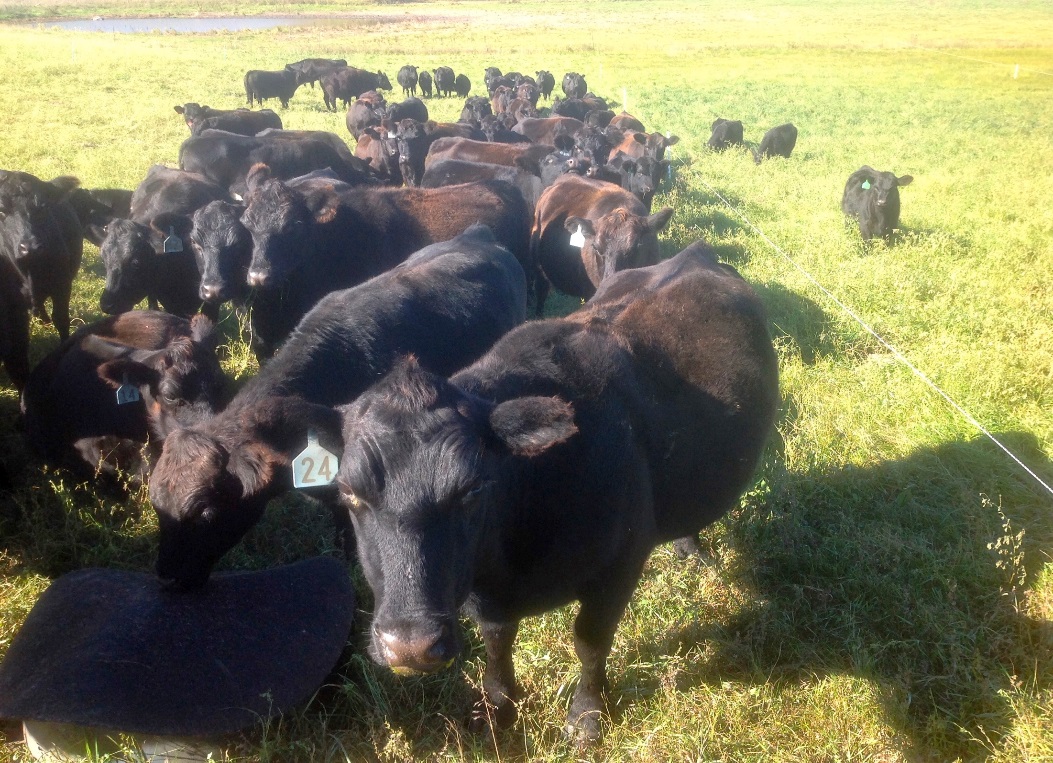 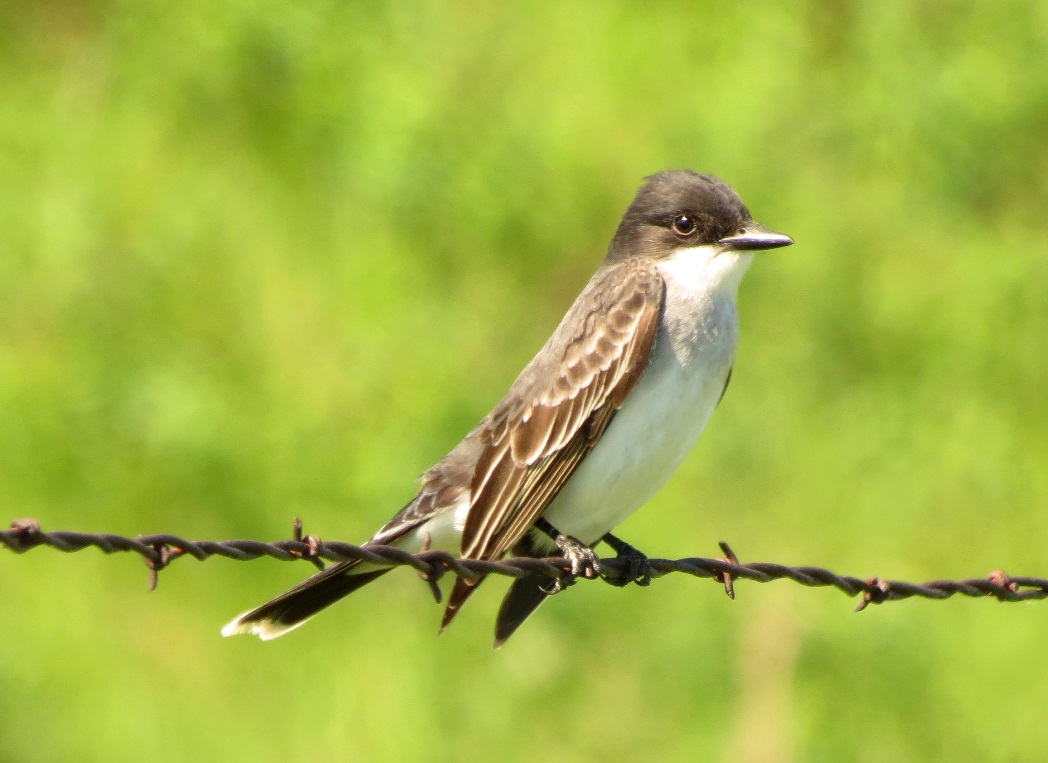 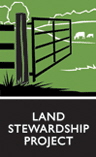 Slide source:
Andy Marcum